„Nemzeti parkunk madarai” alkotópályázat
- a Föld Napja alkalmából -

2016
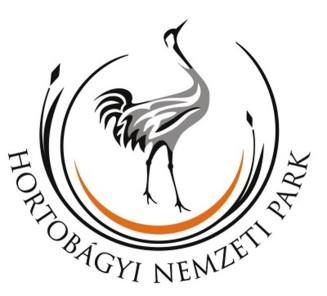 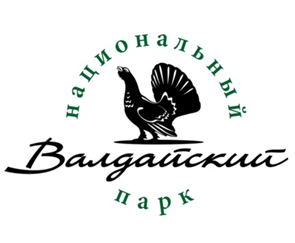 Az orosz-magyar társ nemzeti parkok által meghirdetett alkotópályázatra
összesen 653 alkotás érkezett. 

Az alkotásokat a Valdai Nemzeti Park szakmai zsűrije értékelte 
négy korosztályban.
Óvodások














Különdíj

Molnár Emili
6 éves

„Magány a nádasban”

Egyesített Óvoda és Bölcsőde Intézmény, Nyitnikék Óvoda, Balmazújváros
Felkészítő óvodapedagógus: Juhász Attiláné
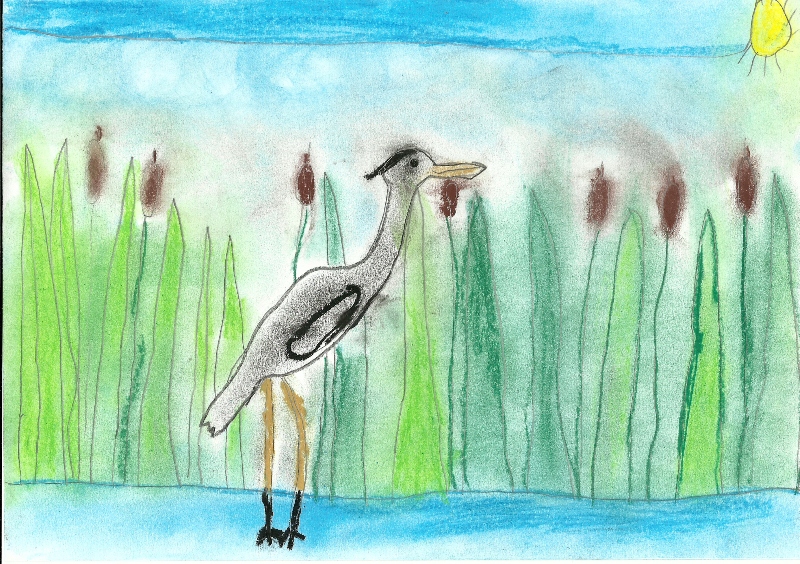 Óvodások














Különdíj

Helmeczi Ildikó
6 éves

„ Az éhes gólya békát keres”

Rózsai Tivadar Református Általános Iskola és Óvoda, Hajdúhadház
Felkészítő óvodapedagógusok: Gábor Lászlóné, Marjai Réka
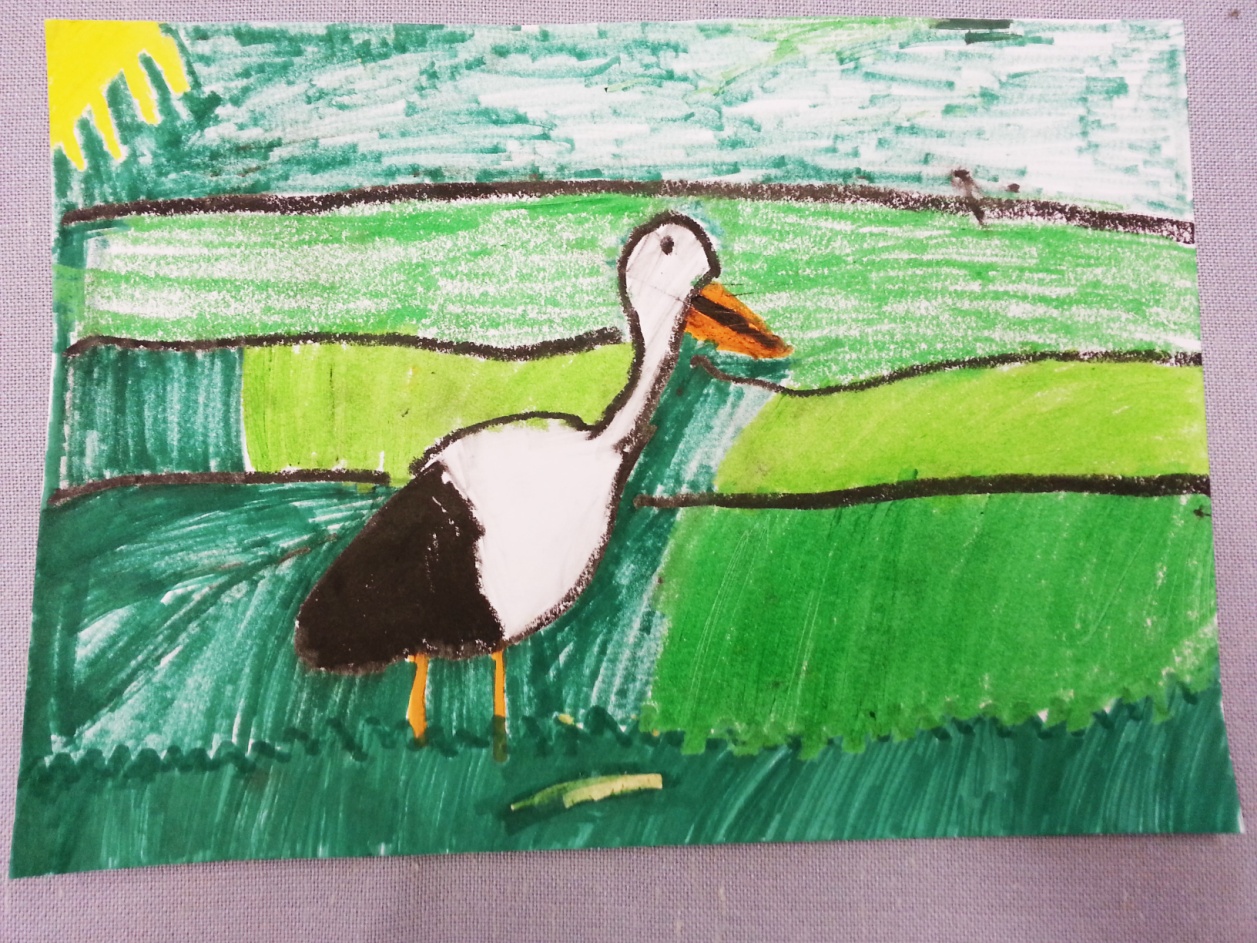 Óvodások














Különdíj

Godó Eszter
6 éves

„ Hosszú lábú gólya bácsi”

Géberjéni Örökzöld Óvoda, Géberjén
Felkészítő óvodapedagógus: Kanyóné Móré Abigél
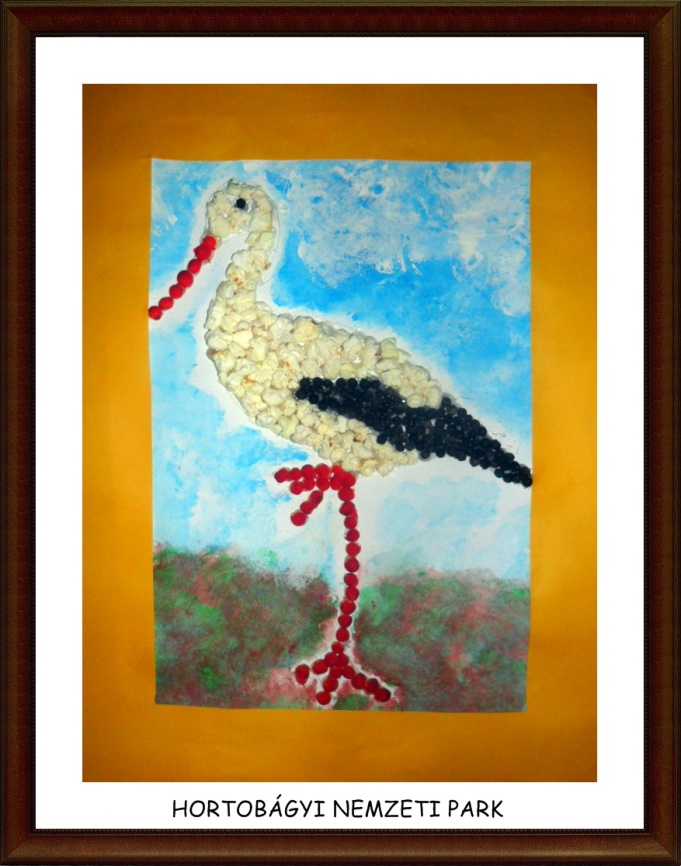 Óvodások














III. helyezett

Tóth Viktória
6 éves

„ Szürkegém pár”

Egyesített Óvoda és Bölcsőde Intézmény, Nyitnikék Óvoda, Balmazújváros
Felkészítő óvodapedagógus: Tarné Éva
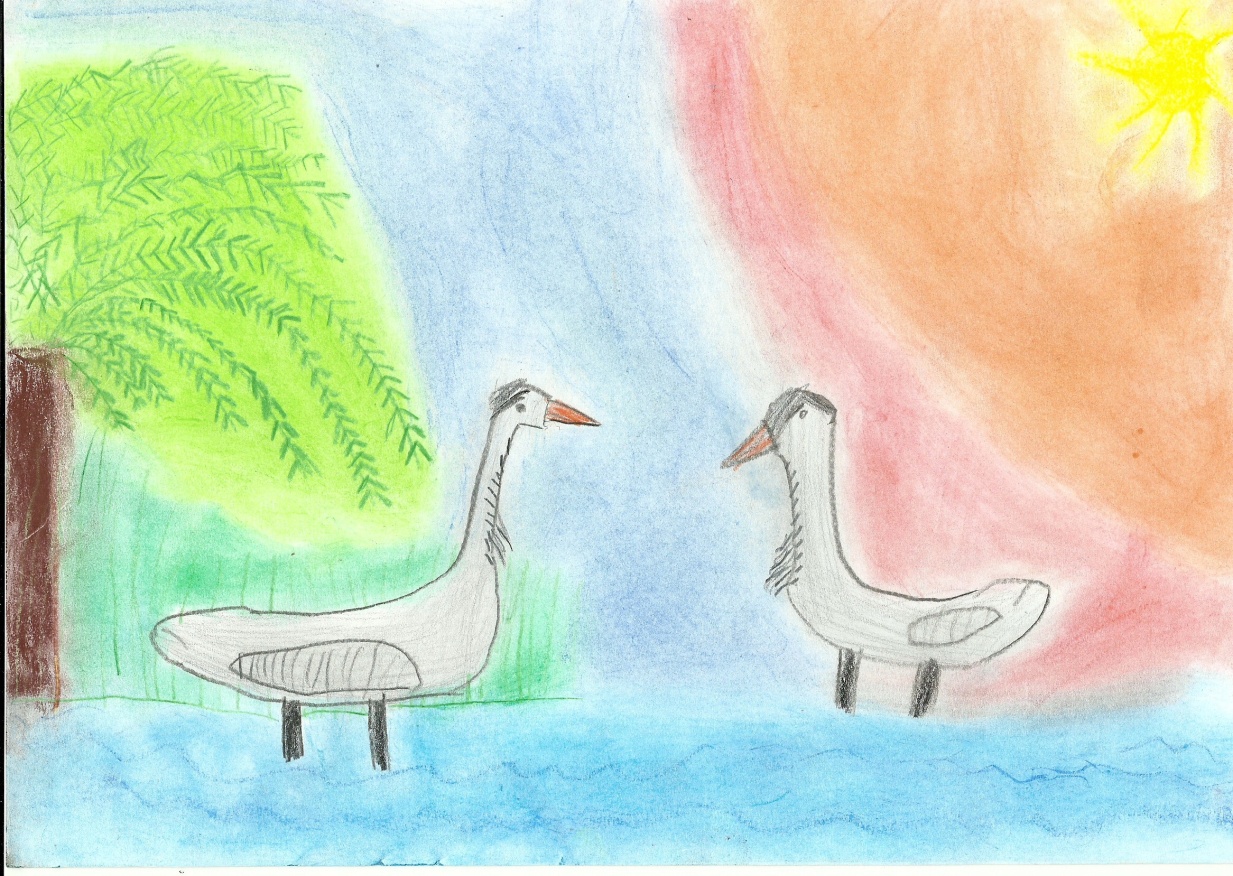 Óvodások














II. helyezett

Szatmári Sándor György
6 éves

„ Gólyák”

Szabó László Alapfokú Művészeti Iskola, Hajdúszoboszló
Felkészítő óvodapedagógus: Tokaji Mária
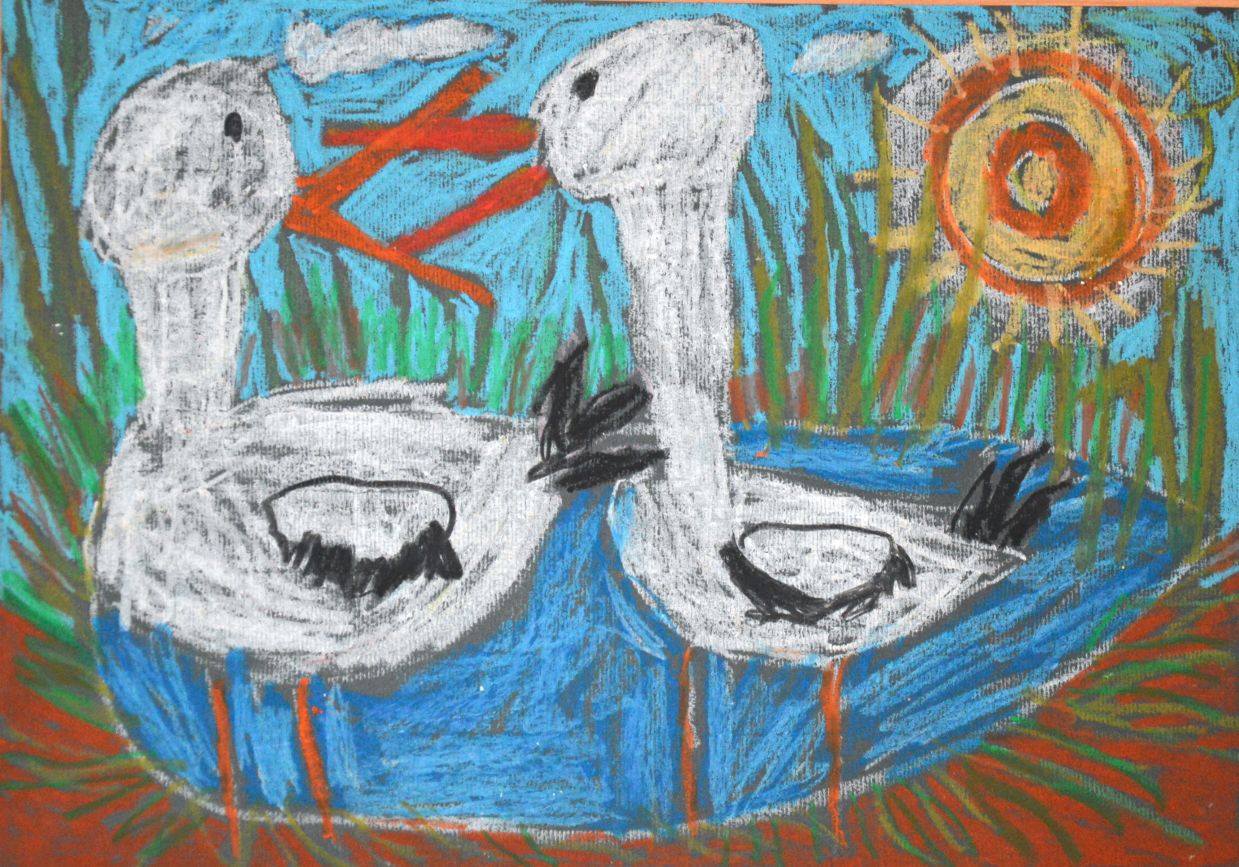 Óvodások














I. helyezett

Nagy Alexa Anna
5 éves, 10 hónapos

„ Réti fülesbagoly”

Szent Anna Katolikus Óvoda, Kunszentmárton
Felkészítő óvodapedagógusok: Józsa Anita, Dézsi Emese
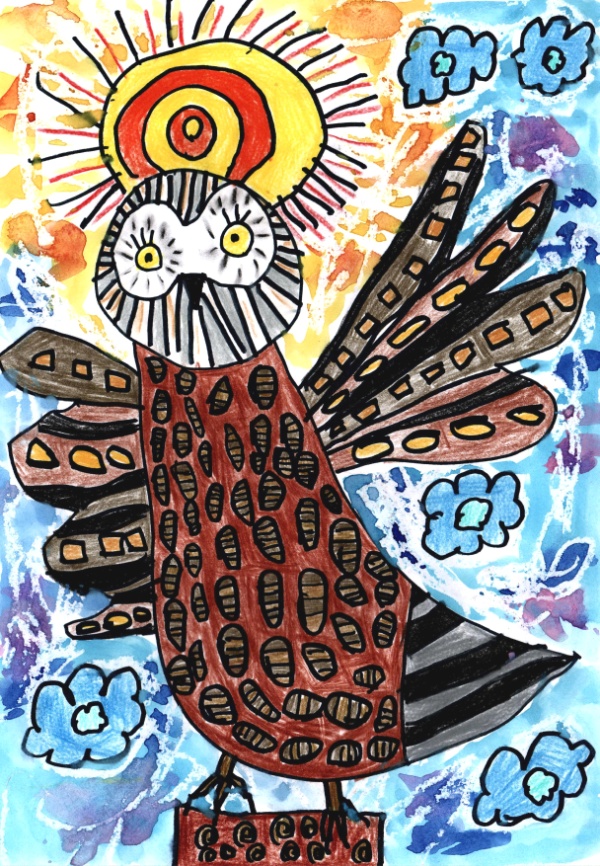 Általános iskola, alsó tagozat














Különdíj

Nagy Péter András
4. osztály

„ Bíbic”

Kiskörei Vásárhelyi Pál Általános Iskola, Kisköre
Felkészítő pedagógus: Csontos Lászlóné
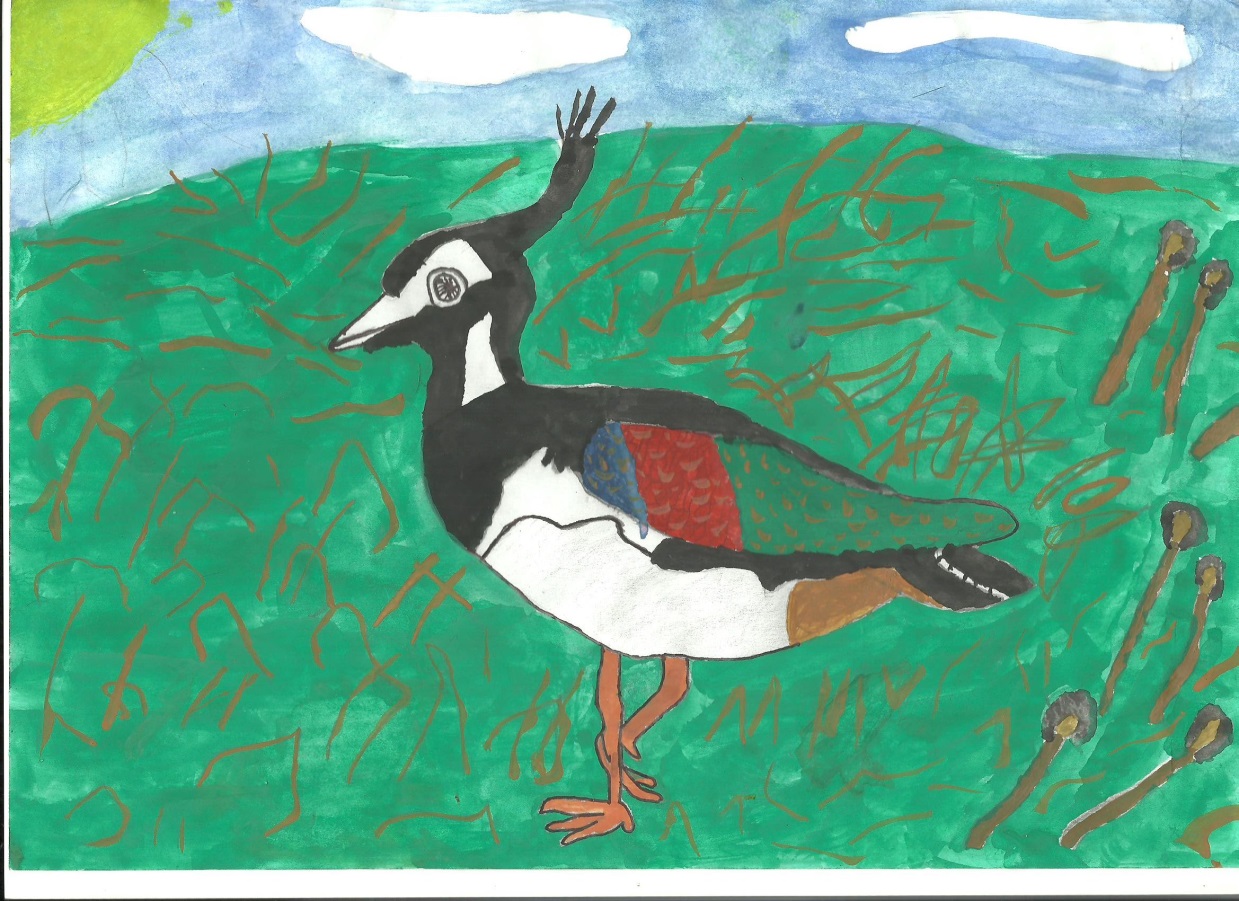 Általános iskola, alsó tagozat














Különdíj

Földi Aliz
9 éves, 3. osztály

„ Gólyák”

Szabó László Alapfokú Művészeti Iskola, Hajdúszoboszló
Felkészítő pedagógus: Szoboszlainé Kádár Anikó
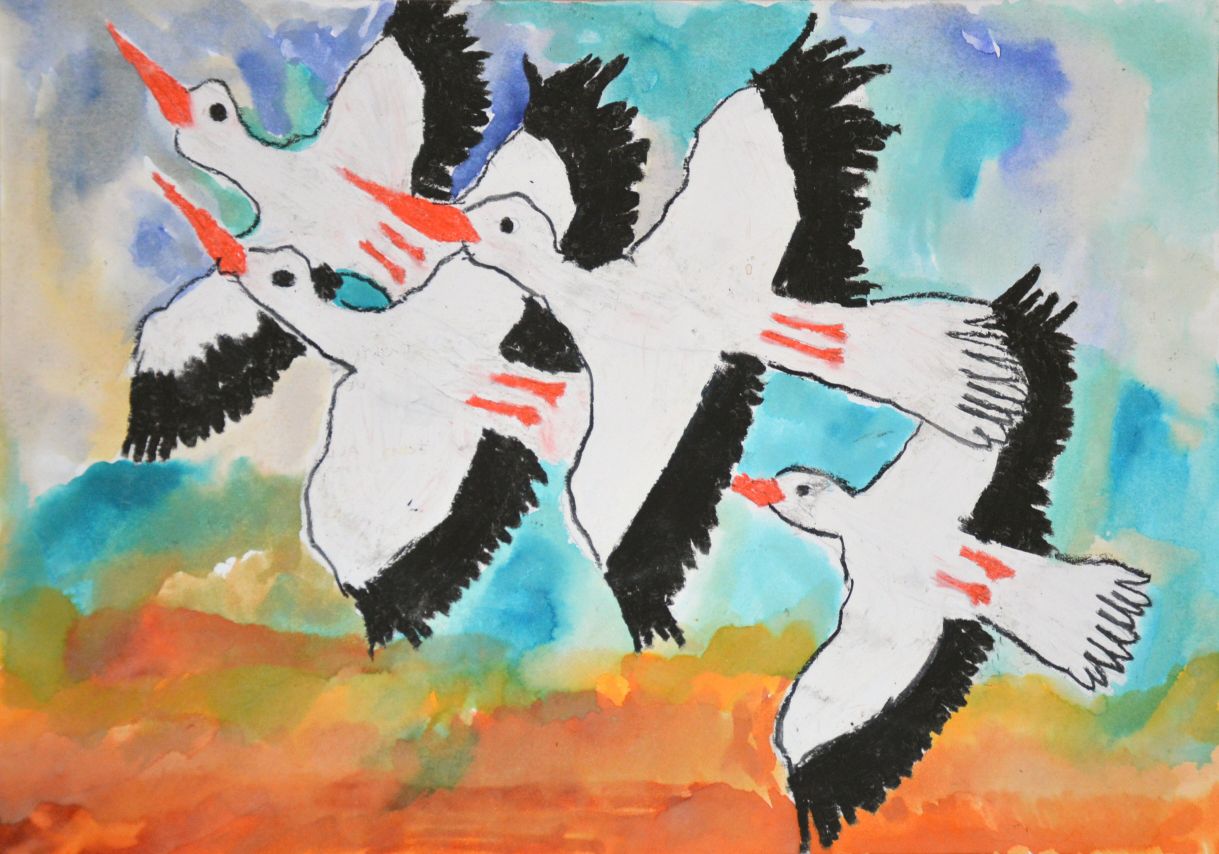 Általános iskola, alsó tagozat














Különdíj

Mezei Flóra
10 éves

„ Fehér gólya”

Igazgyöngy Alapfokú Művészeti Iskola, Berettyóújfalu
Felkészítő pedagógus: Karácsony Krisztina
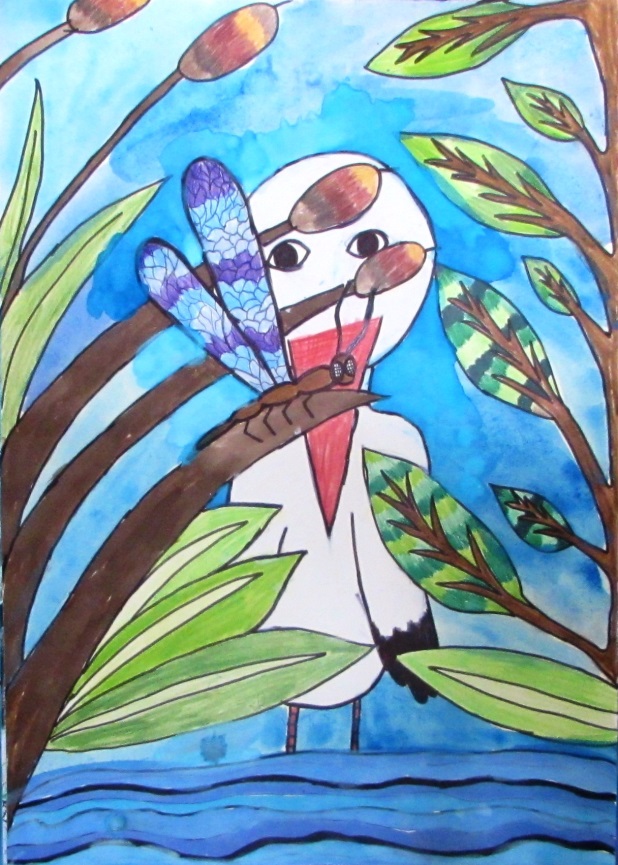 Általános iskola, alsó tagozat














III. helyezett

Asztalos Lili
8 éves, 2. osztály

„ Fehér gólya békavadászaton”

Debreceni Benedek Elek Általános Iskola, Debrecen
Felkészítő pedagógus: Lakatosné Kozma Andrea
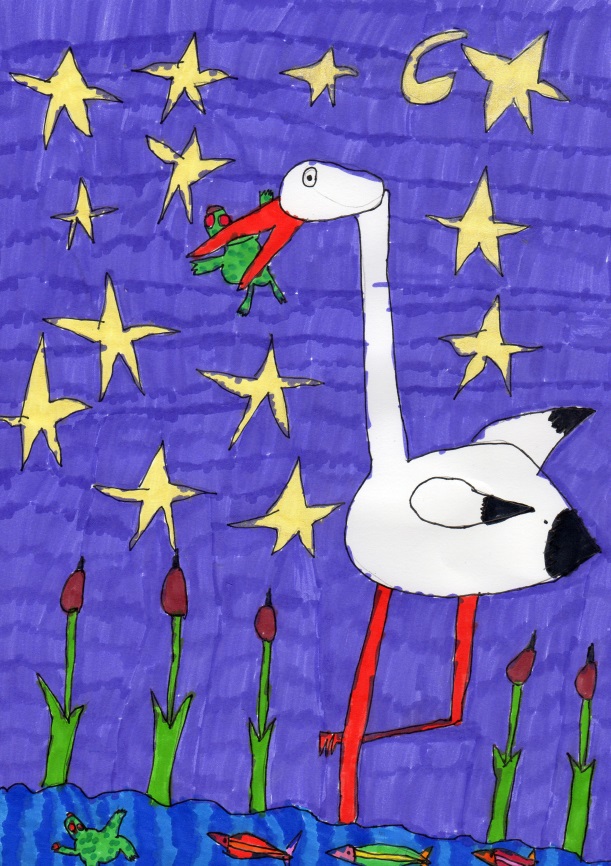 Általános iskola, alsó tagozat














II. helyezett

Tőkés Teodóra
10 éves

„ Gólya”

Szabó László Alapfokú Művészeti Iskola, Hajdúszoboszló
Felkészítő pedagógus: Kokas Csilla
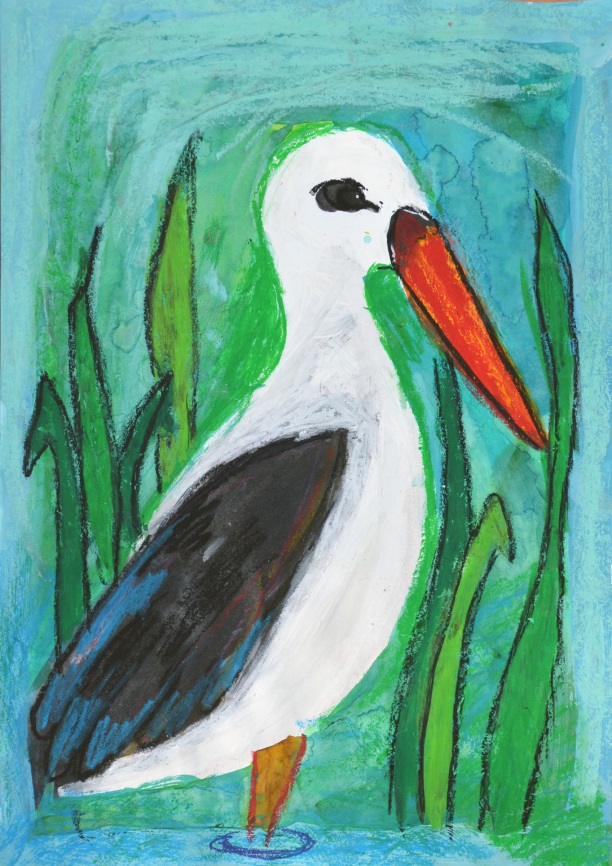 Általános iskola, alsó tagozat














I. helyezett

Egei Zsombor
9 éves, 3. osztály

„ A búbos vöcsök”

Martfűi József Attila Általános Iskola, Martfű
Felkészítő pedagógus: Hegedűsné Kovács Zita
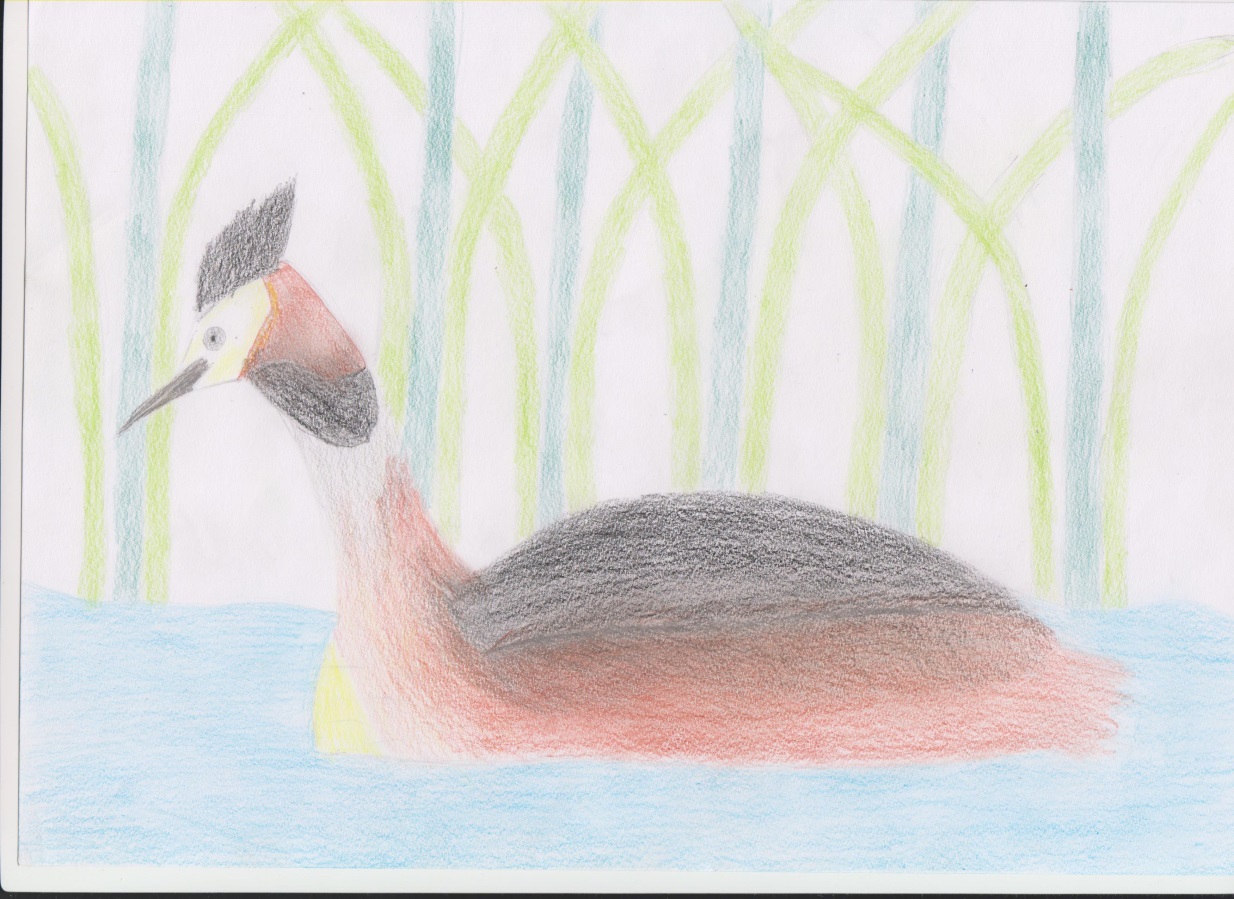 Általános iskola, felső tagozat














Különdíj

Sipos Miklós
13 éves, 7. osztály

„ Barna kánya”

Szent György Görögkatolikus Óvoda és Általános Iskola, Kisvárda
Felkészítő pedagógus: Pataki Beáta
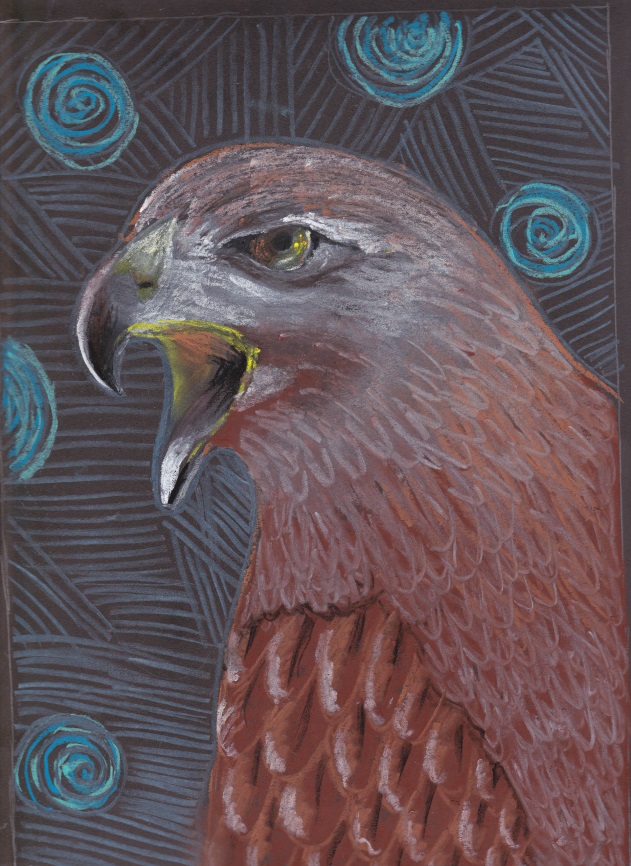 Általános iskola, felső tagozat














Különdíj

Pető Antónia
6. osztály

„ Madarak határtalanul”

Mezőtúri Református Kollégium, Mezőtúr
Felkészítő pedagógus: Cihat Annamária
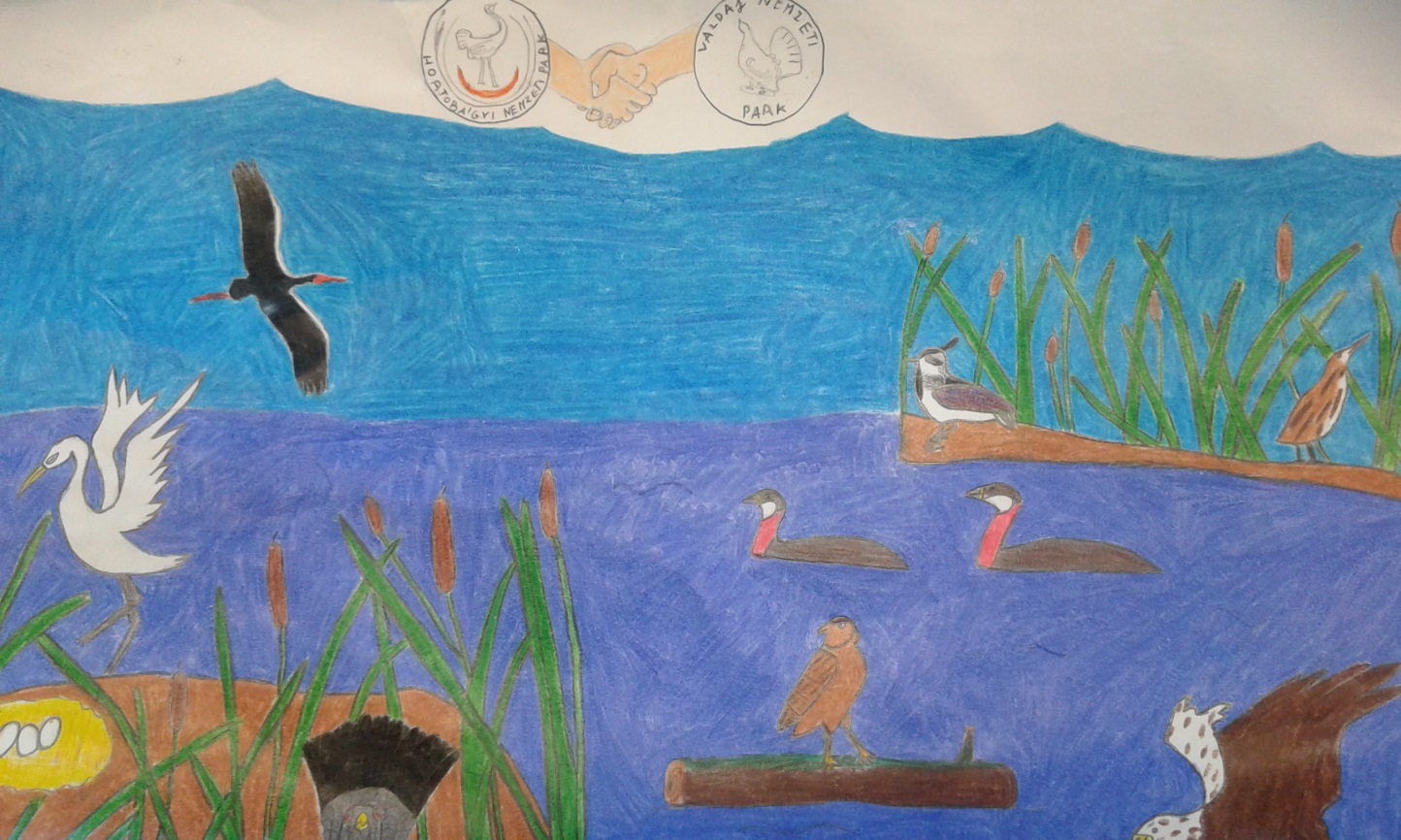 Általános iskola, felső tagozat














III. helyezett

Balog Luca
8. osztály

„ Az utazó”

Vámosgyörki Visontai Kovách László Katolikus Általános Iskola, Vámosgyörk
Felkészítő pedagógus: Habók Istvánné Pacsai Marianna
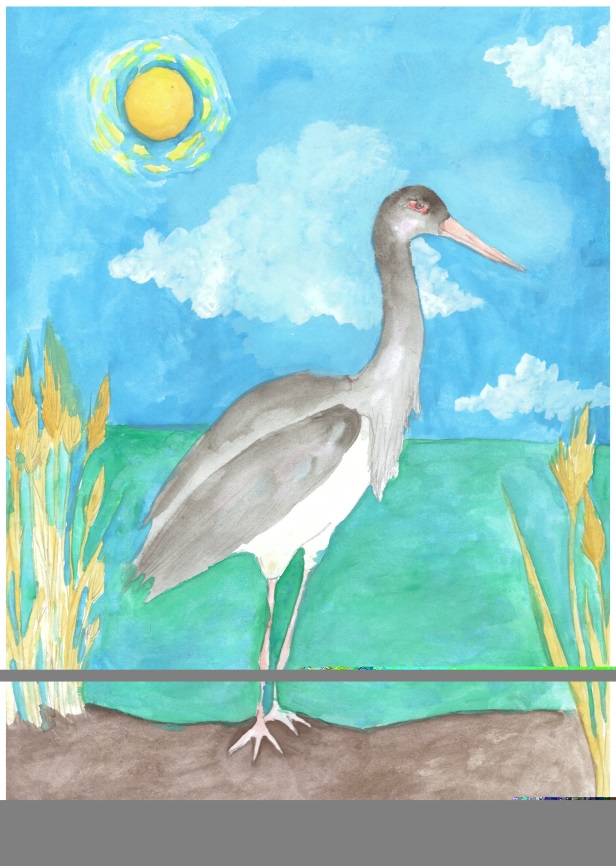 Általános iskola, felső tagozat














II. helyezett

Oláh Ferenc
14 éves, 8. osztály

„ Gém”

Szabó László Alapfokú Művészeti Iskola, Hajdúszoboszló
Felkészítő pedagógus: Tokaji Mária
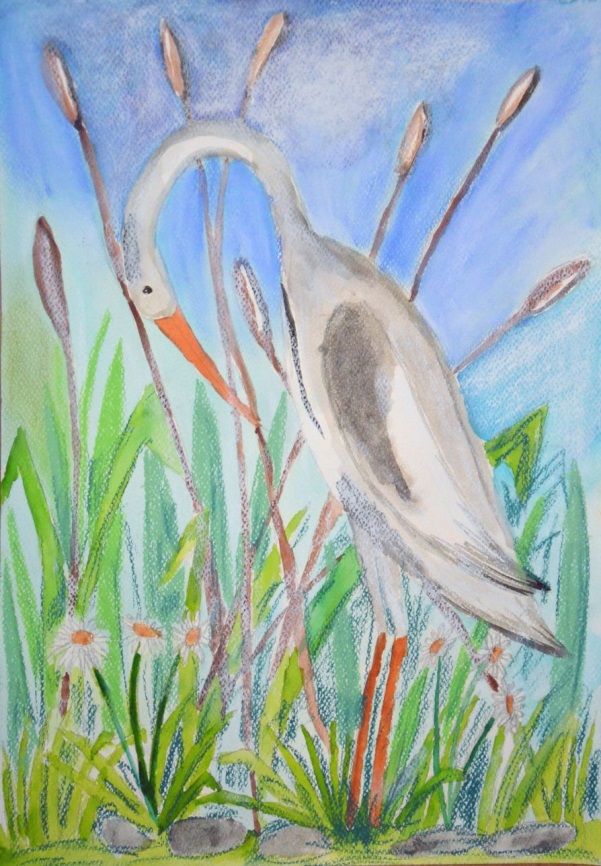 Általános iskola, felső tagozat














I. helyezett

Hahn Flóra
12 éves, 6. osztály

„ Hazafelé”

Debreceni Egyetem Kossuth Lajos Általános Iskolája, Debrecen
Felkészítő pedagógus: Serfőző Zsuzsanna (Suza Galériája Képzőművészeti Alapítvány)
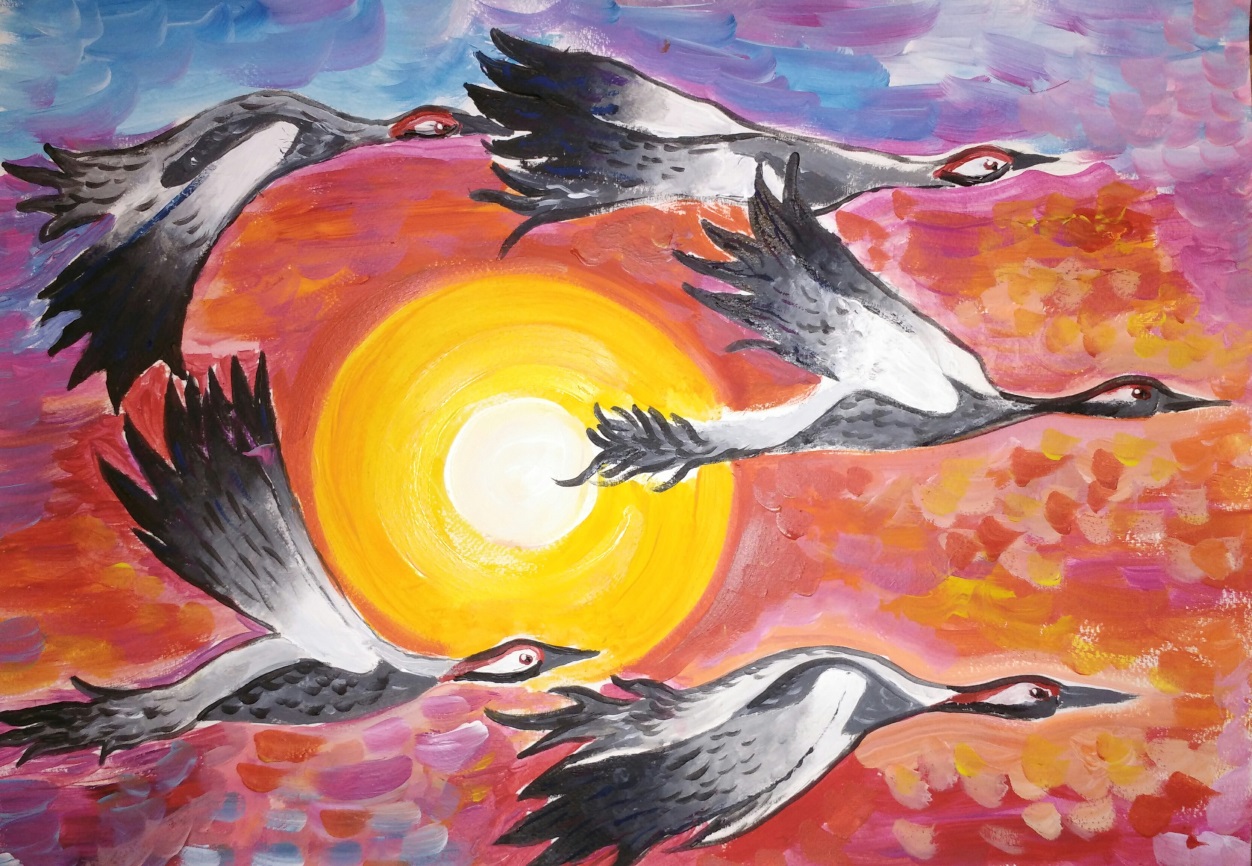 Középiskola














Különdíj

Nagy Dávid
17 éves, 11. osztály

„ The similarity of the two National Park”

Varga Katalin Gimnázium, Szolnok
Felkészítő pedagógus: Kéri Judit
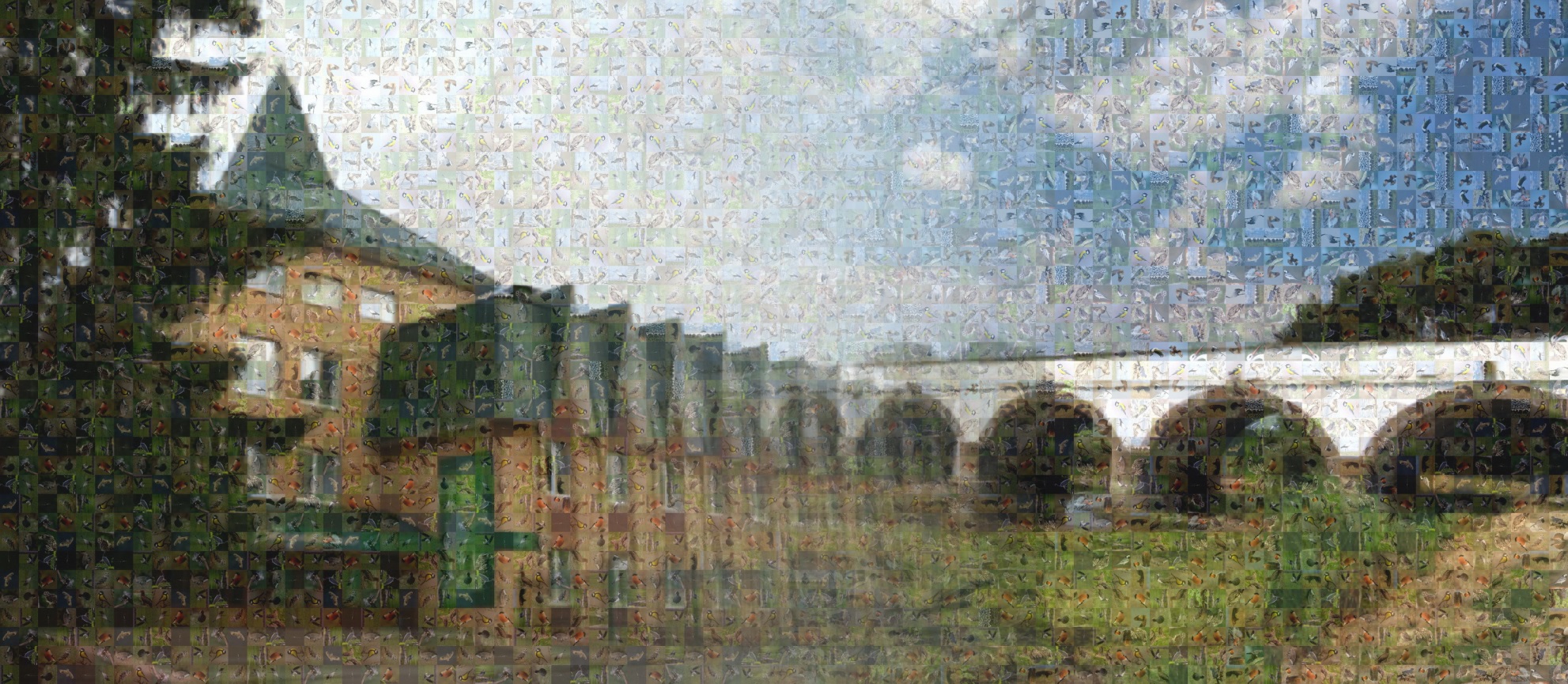 Középiskola














III. helyezett

Váradi Petra
17 éves

„Bíbic hajnaltájban”

Kós Károly Művészeti Szakközépiskola, Debrecen
Felkészítő pedagógus: Kohári Tibor
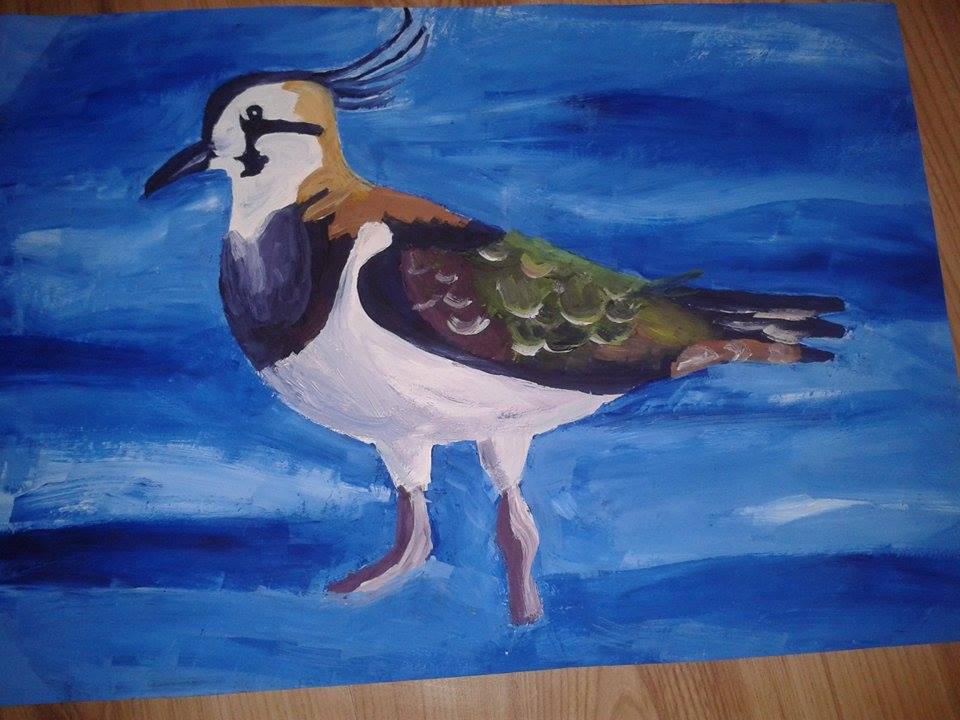 Középiskola














II. helyezett

Vonza Fanni Adrienn
16 éves, 9. osztály

„Szürkegém hajnali ködben”

Korányi Frigyes Gimnázium, Nagykálló
Felkészítő pedagógus: Sajtosné Zemanek Erika
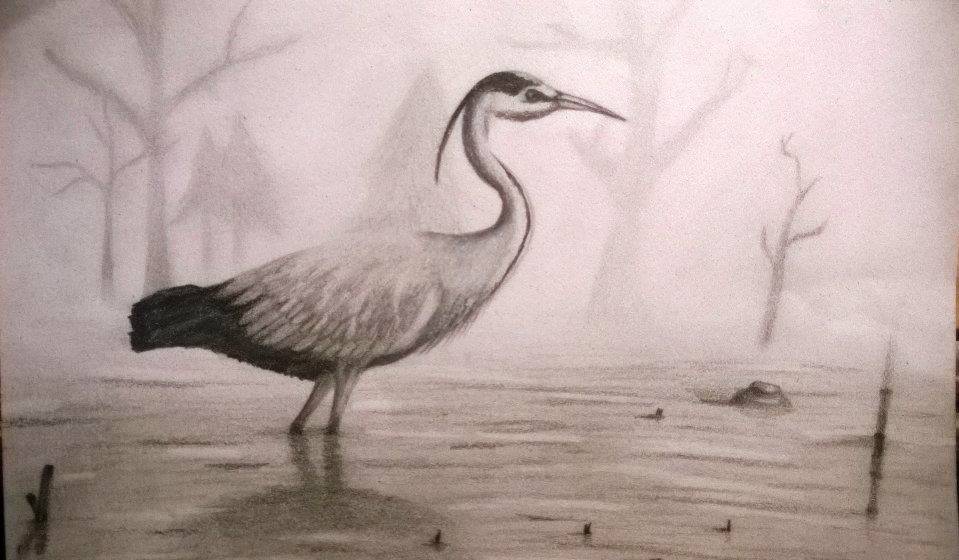 Középiskola














I. helyezett

Fekete Csaba
16 éves, 9. osztály

„Barna rétihéja finom kávé háttérrel”

Medgyessy Ferenc Gimnázium és Művészeti Szakközépiskola, Debrecen
Felkészítő pedagógus: Kővári Attila
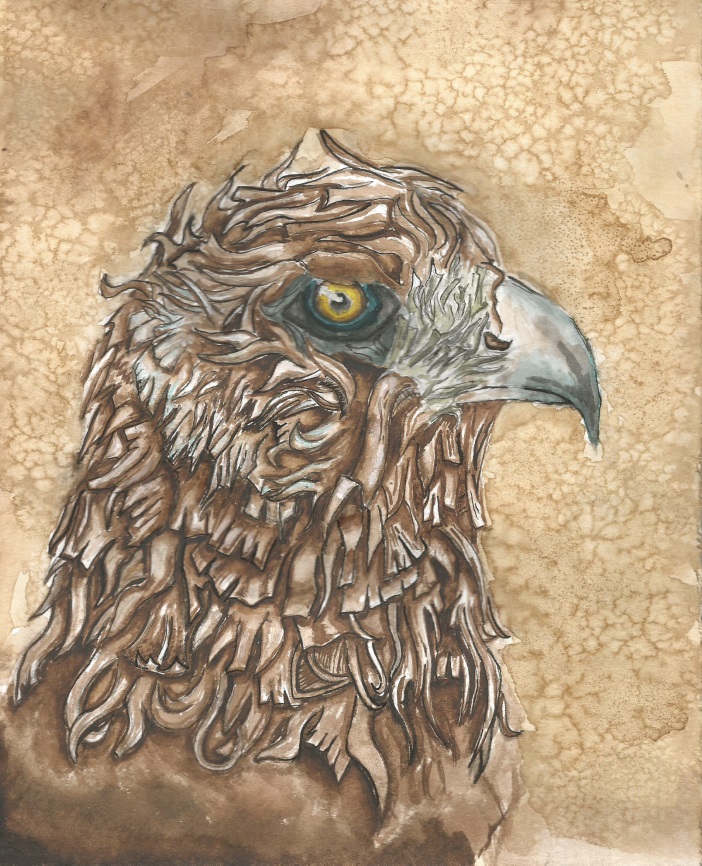 Gratulálunk a felkészítő tanároknak és tanítványaiknak egyaránt! 

Köszönjük a részvételt!





A Hortobágyi Nemzeti Park Igazgatóság
és a
Valdai Nemzeti Park
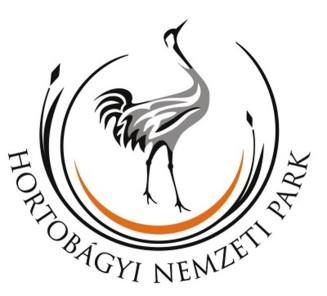 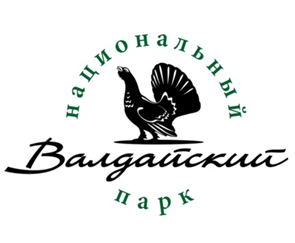